WELCOME
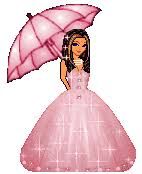 WELLCOME
INTRODUCE
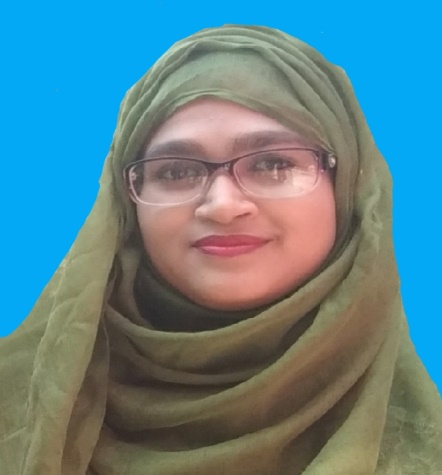 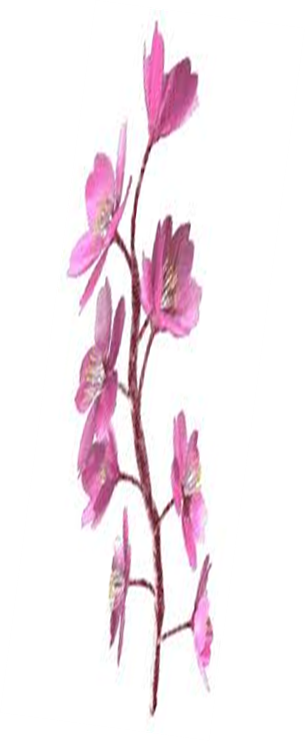 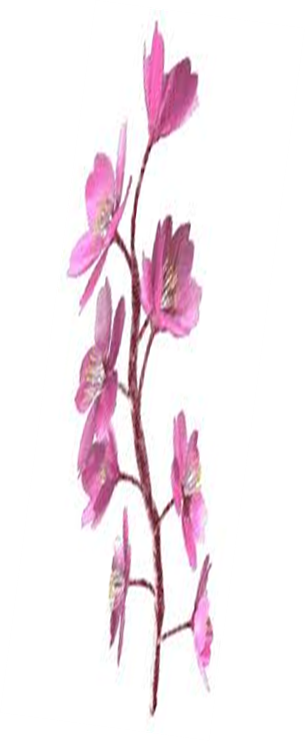 UMME SARMIN
ASSISTANT TEACHER
CORDICREE GOVT. PRIMARY SCHOOL
MULADI, BARISHAL
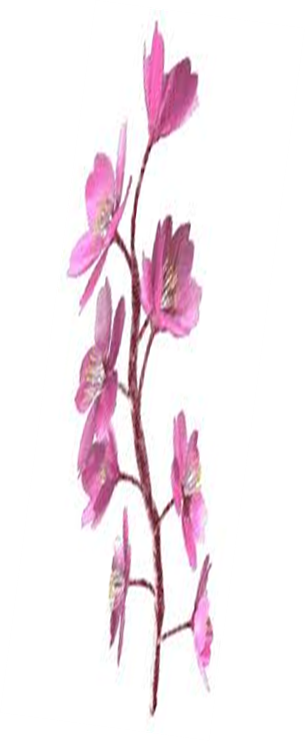 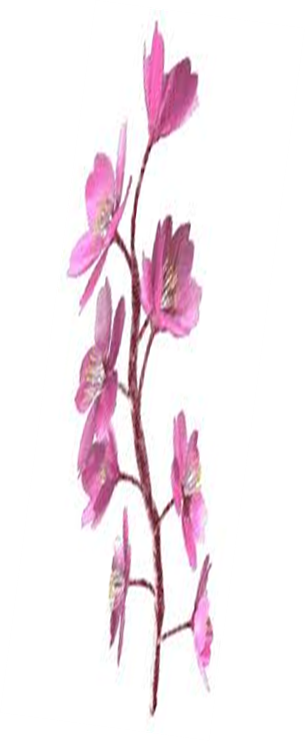 LESSON
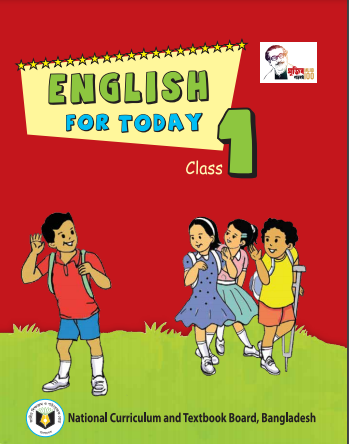 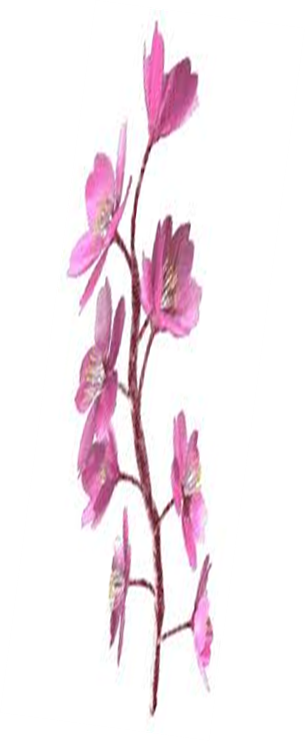 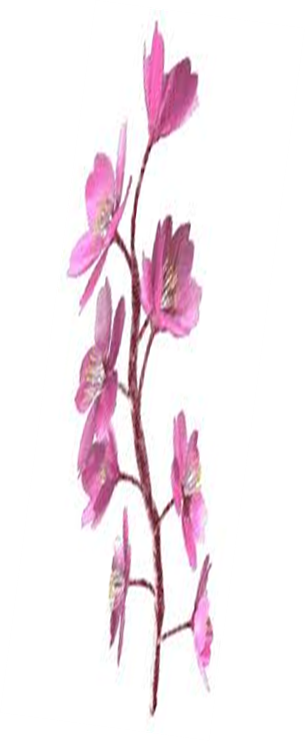 CLASS: 1
SUBJECT: ENGLISH
UNIT: 9
LESSON: 4-6
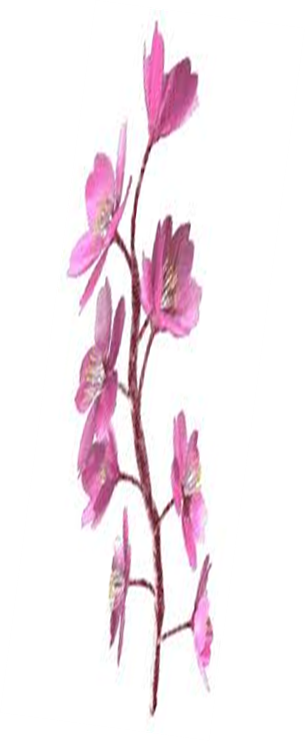 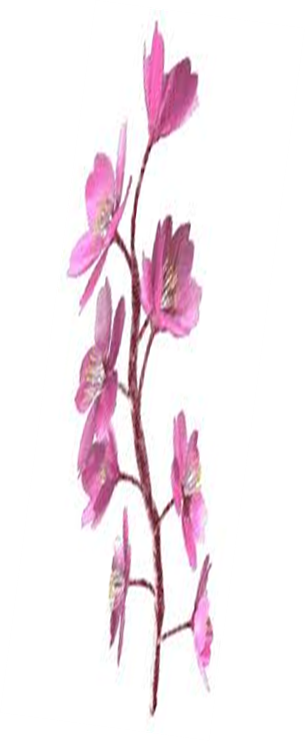 LEARNING OUTCOMES
Student will be able to-
Listening:
1.1.1. beacome familiar with English sounds by listening to common English word.
Speaking:
1.1.1. repeat words, phrases and sentences after the teachers with proper sounds and stress.
1.1.2. say words, phrases and sentences with proper sound and stress.
Reading: 
1.2.1. recognize and read the alphabet both small and capita. (non-cursive)
Writing:
1.1.1. to practice letter shapes/simple writing patterns, etc
1.2.1. write non-cursive capital and small letters.
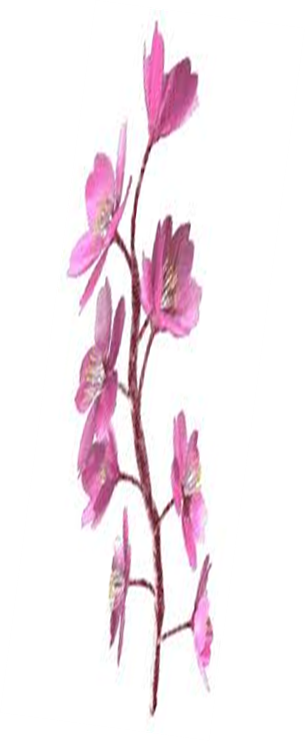 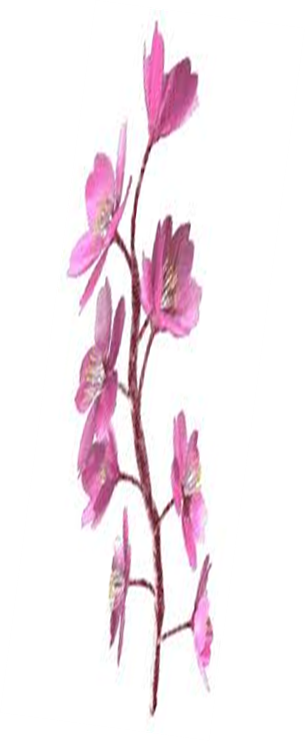 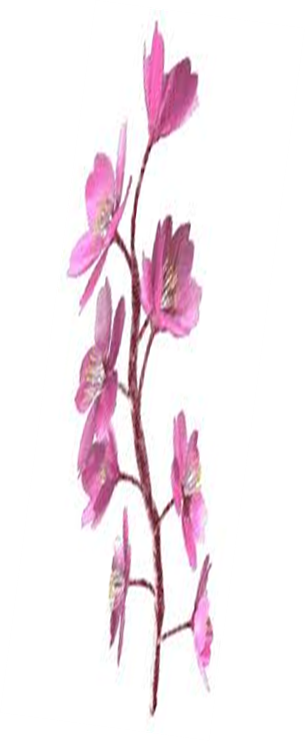 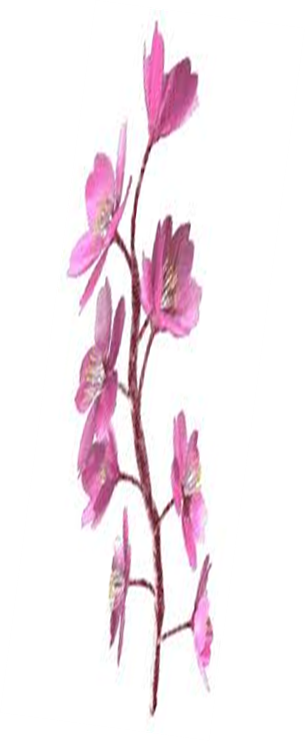 CREATING EMOTION
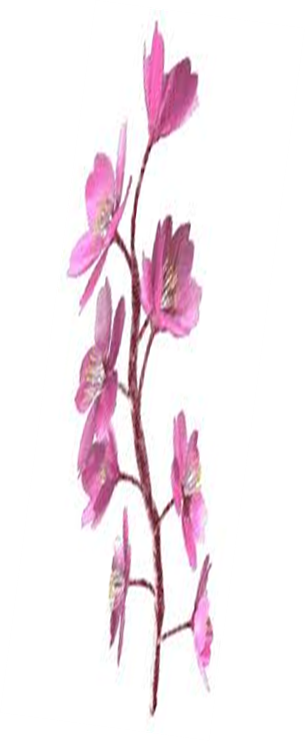 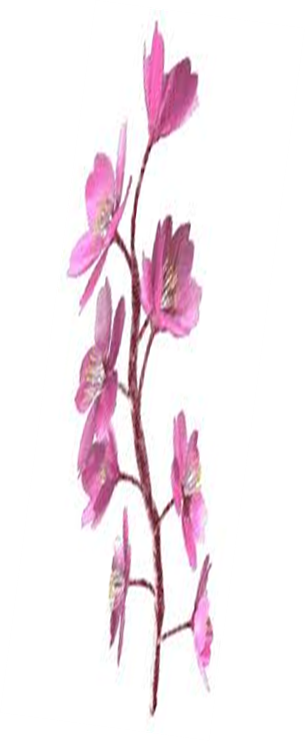 LET’S ENJOY A SONG
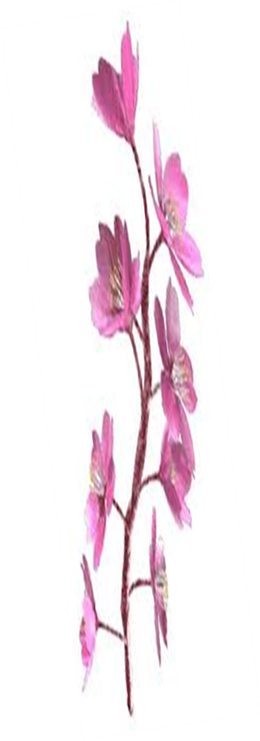 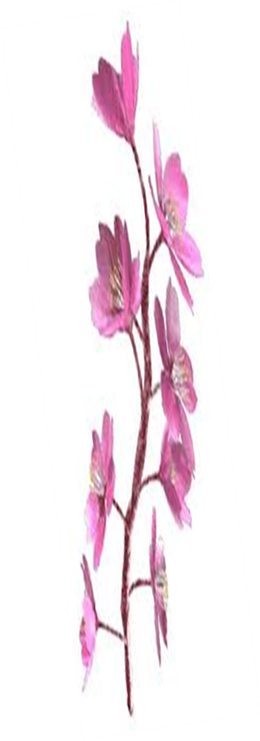 PREVIOUS LESSON
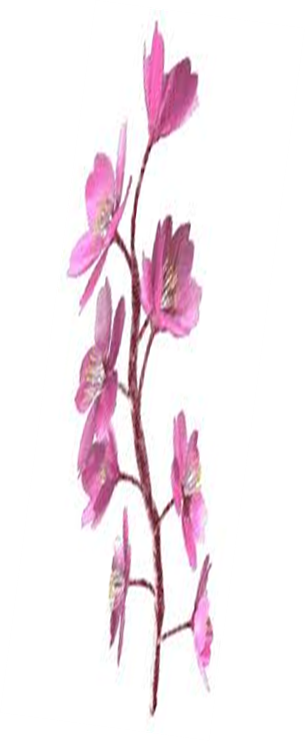 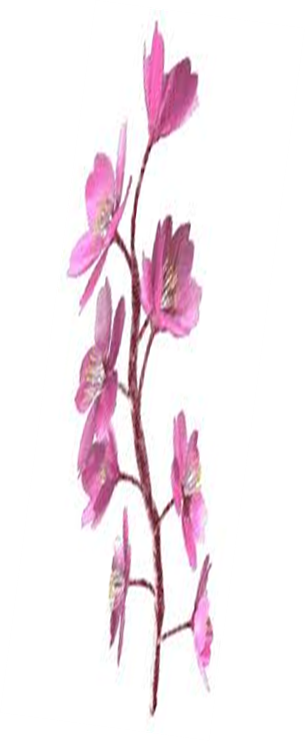 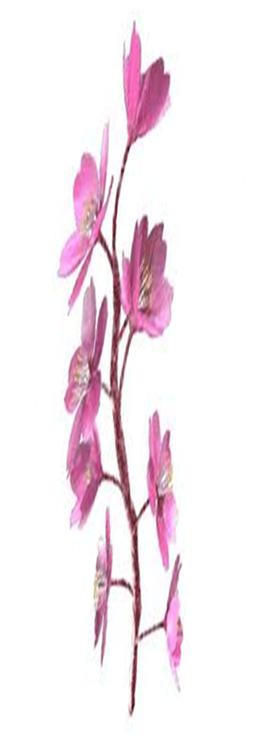 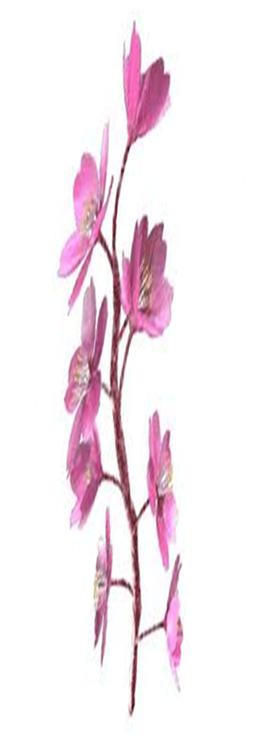 PREVIOUS LESSON
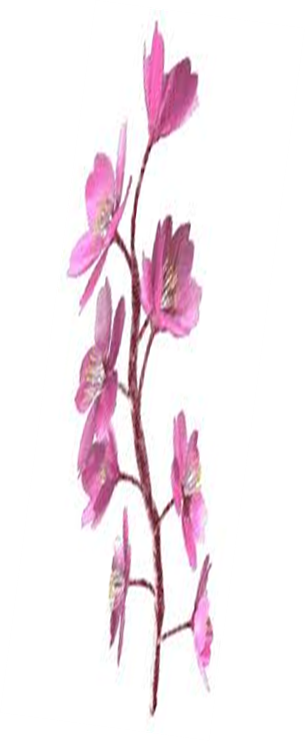 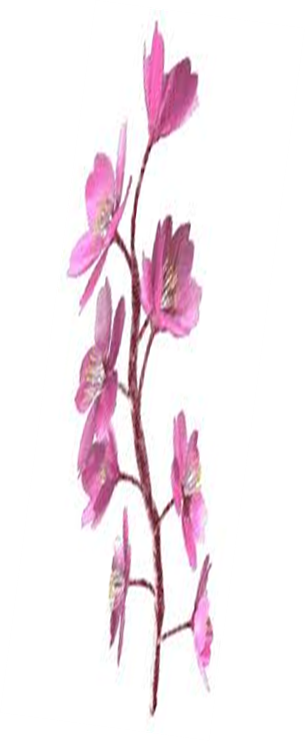 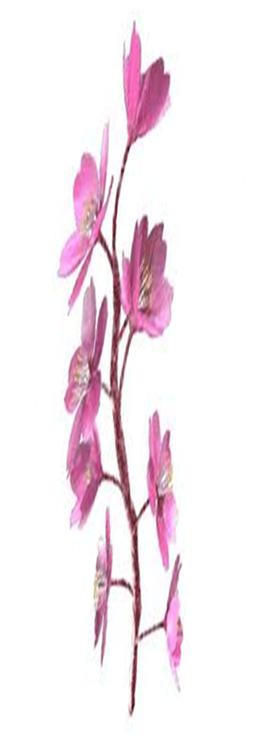 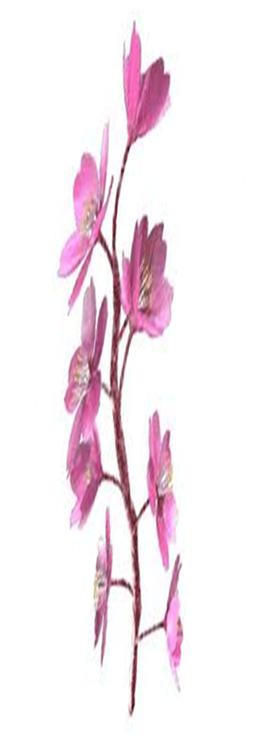 TODAY’S LESSON
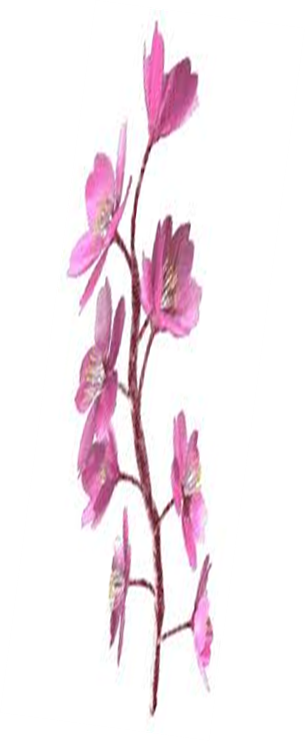 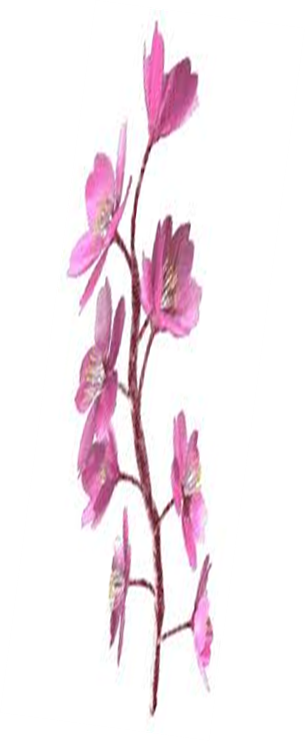 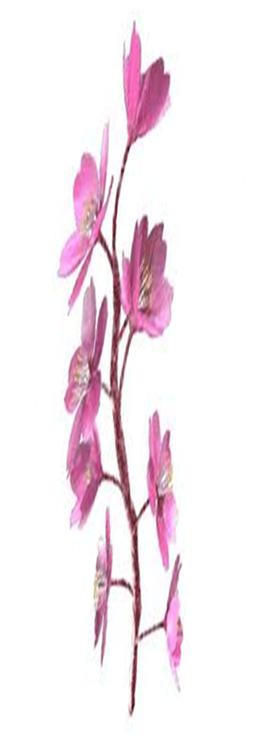 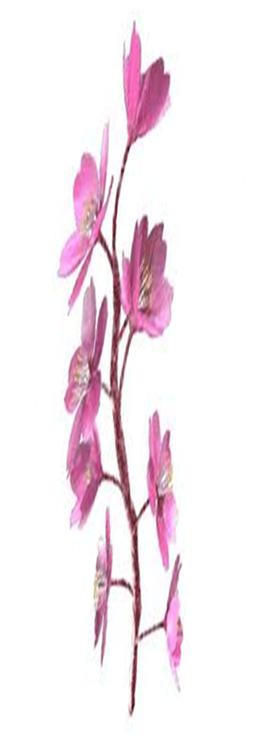 OPEN YOUR BOOK
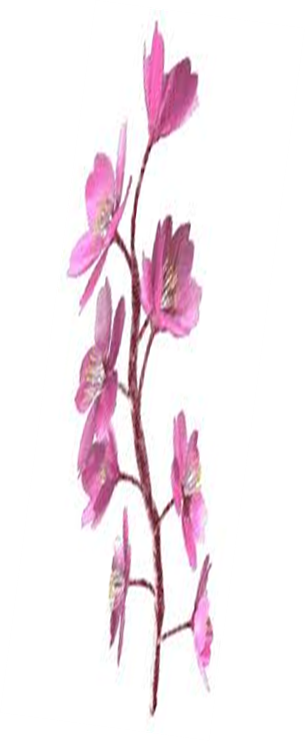 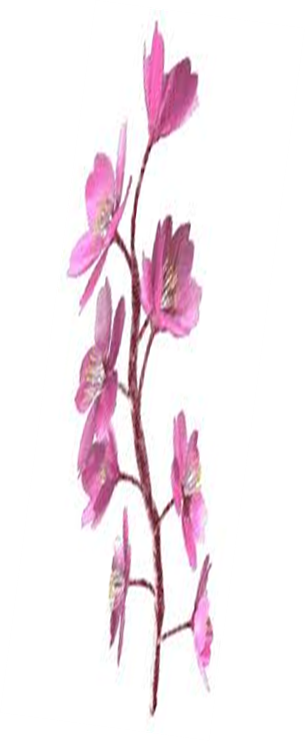 Page no. 19
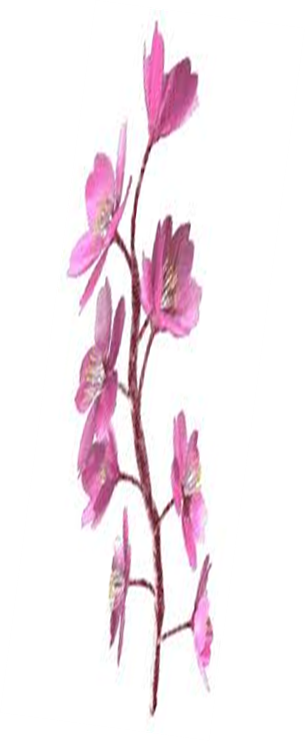 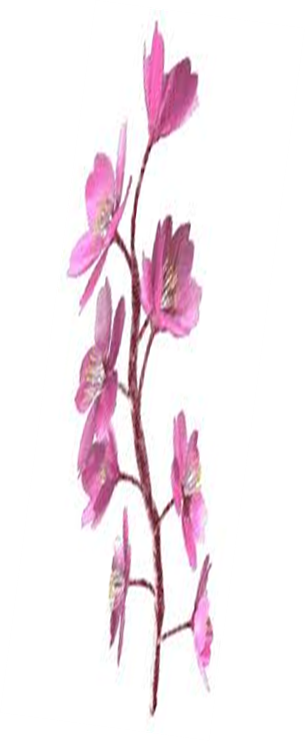 GOAT
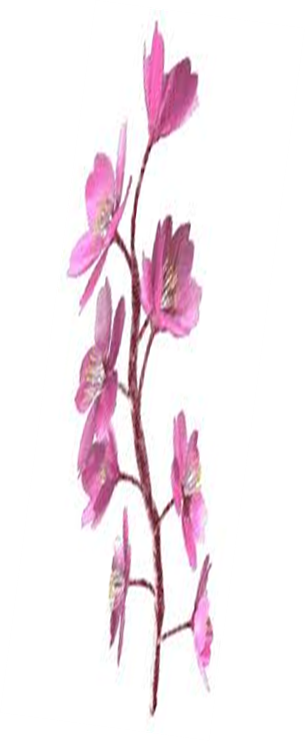 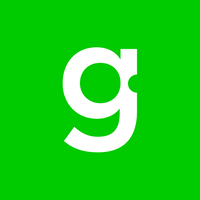 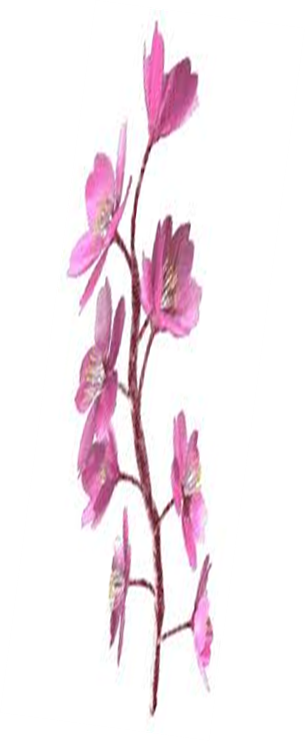 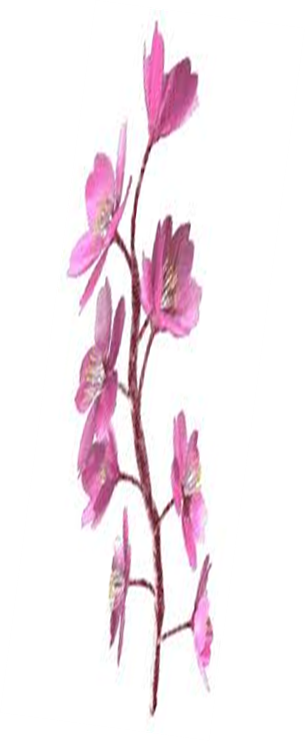 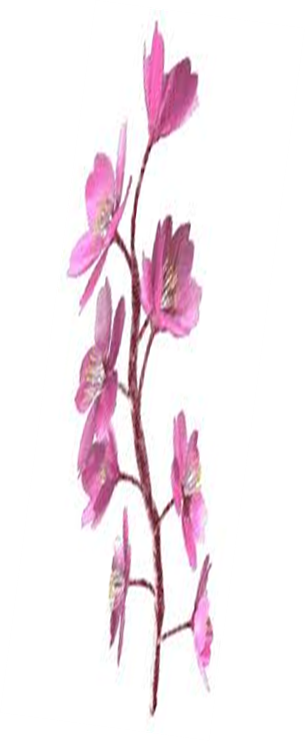 WRITE ON YOUR BOOK WITH PENCIL
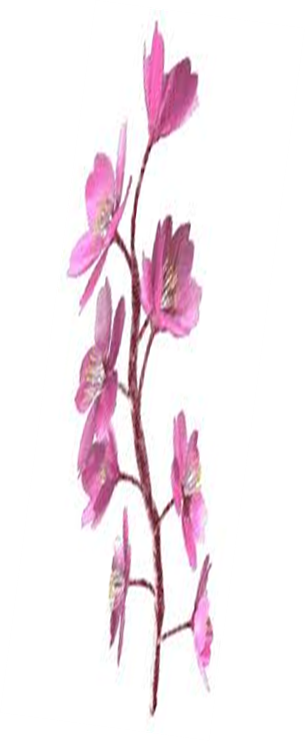 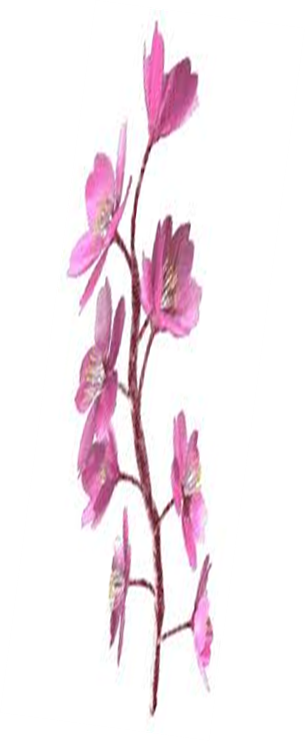 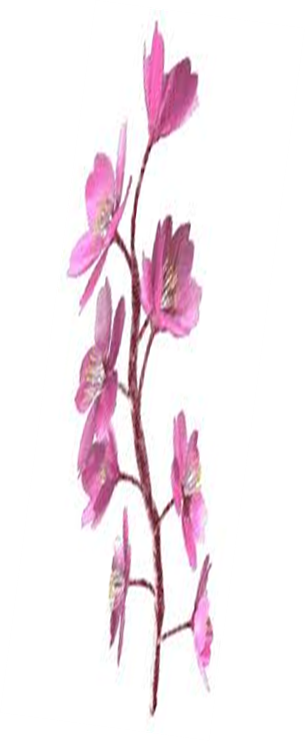 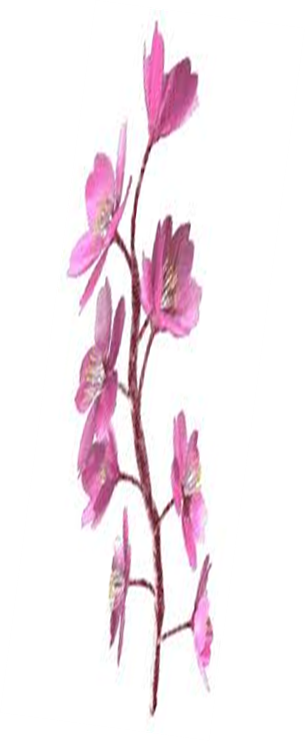 WRITE ON YOUR EXERCISE BOOK
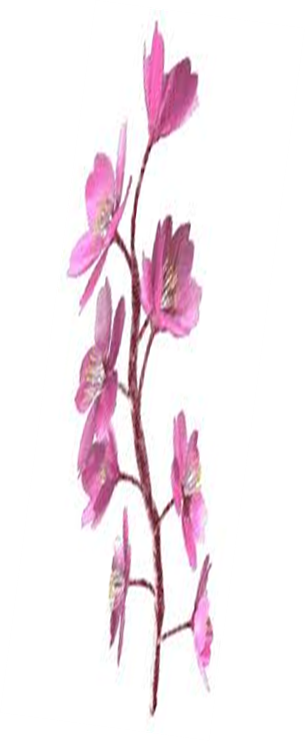 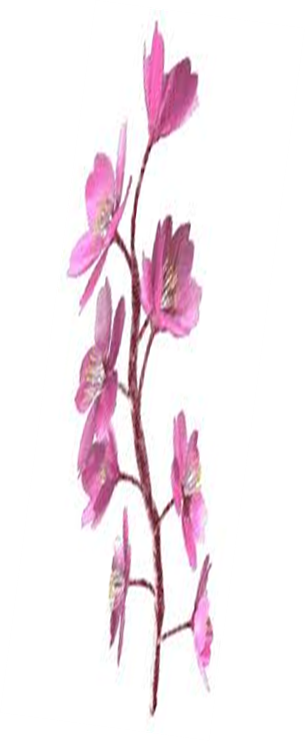 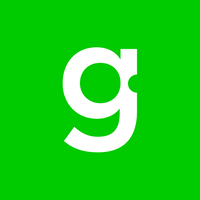 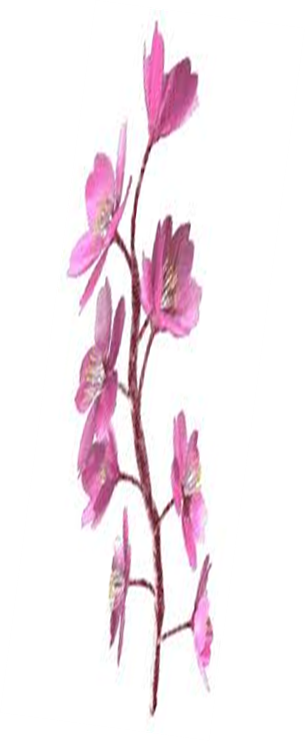 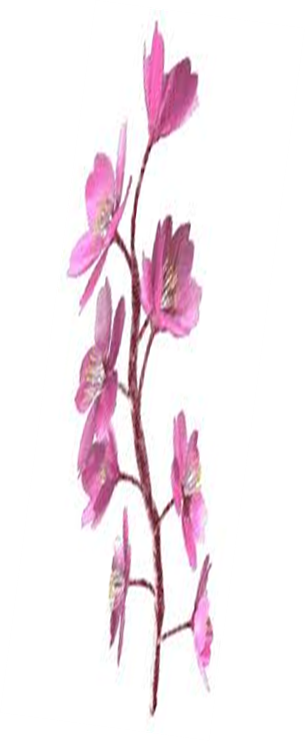 WRITE ON YOUR EXERCISE BOOK
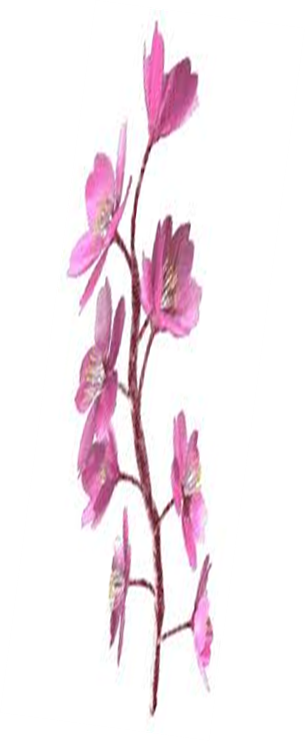 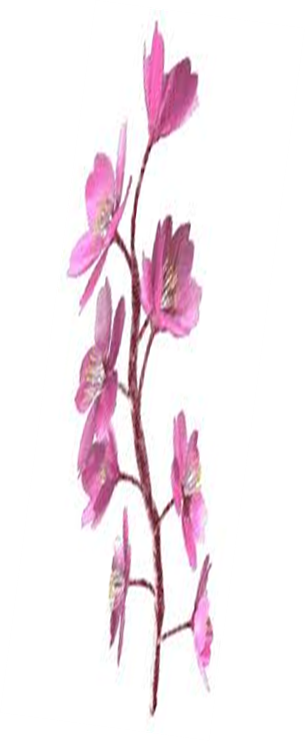 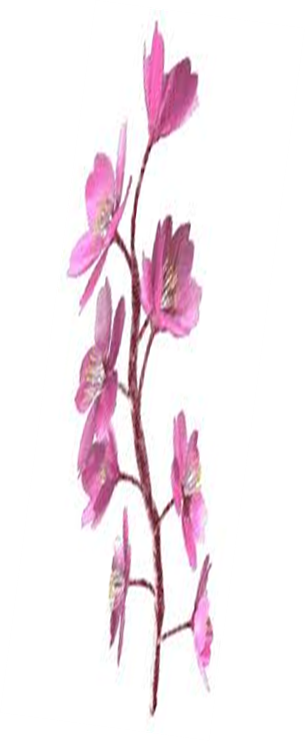 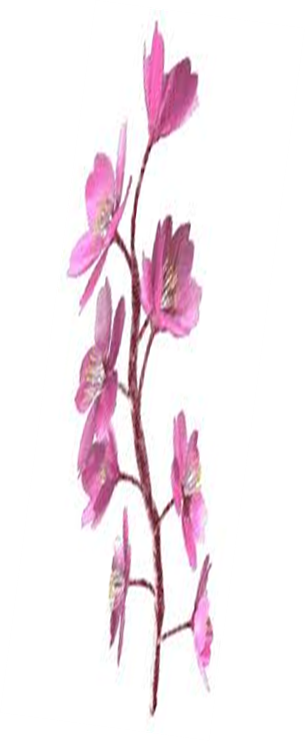 HOMEWORK
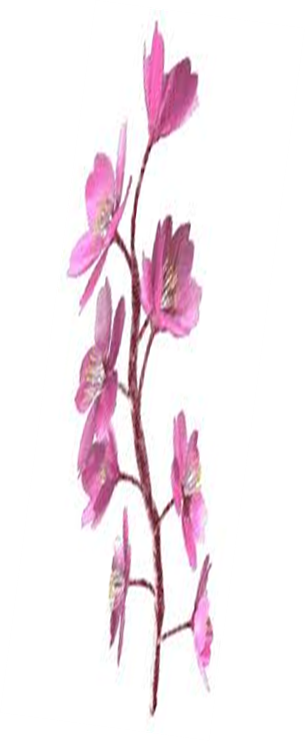 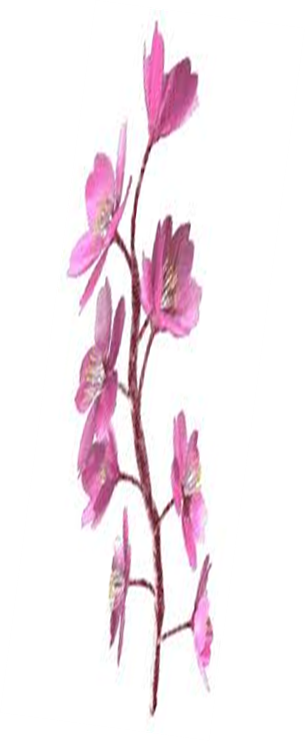 Part of the lesson will be practiced well at home
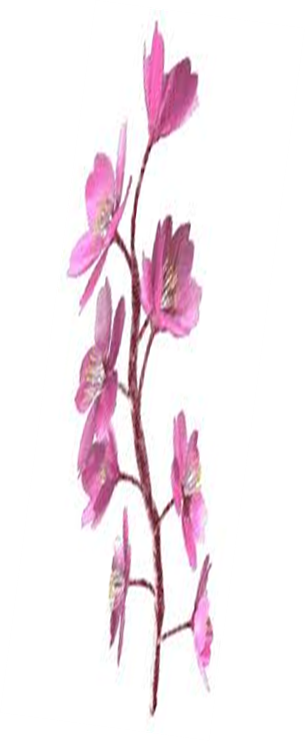 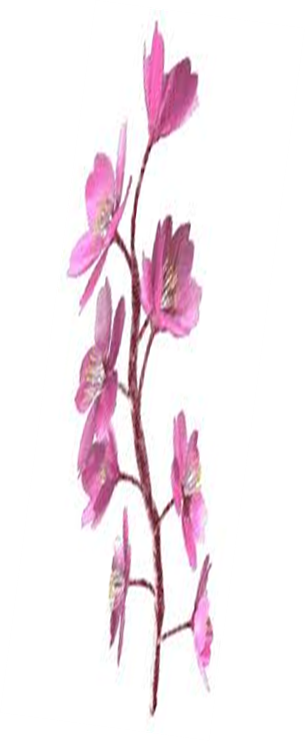 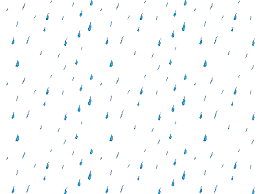 GOODBYE